Access Plans for VET Educators
Jen Cousins and Meredith Jackson
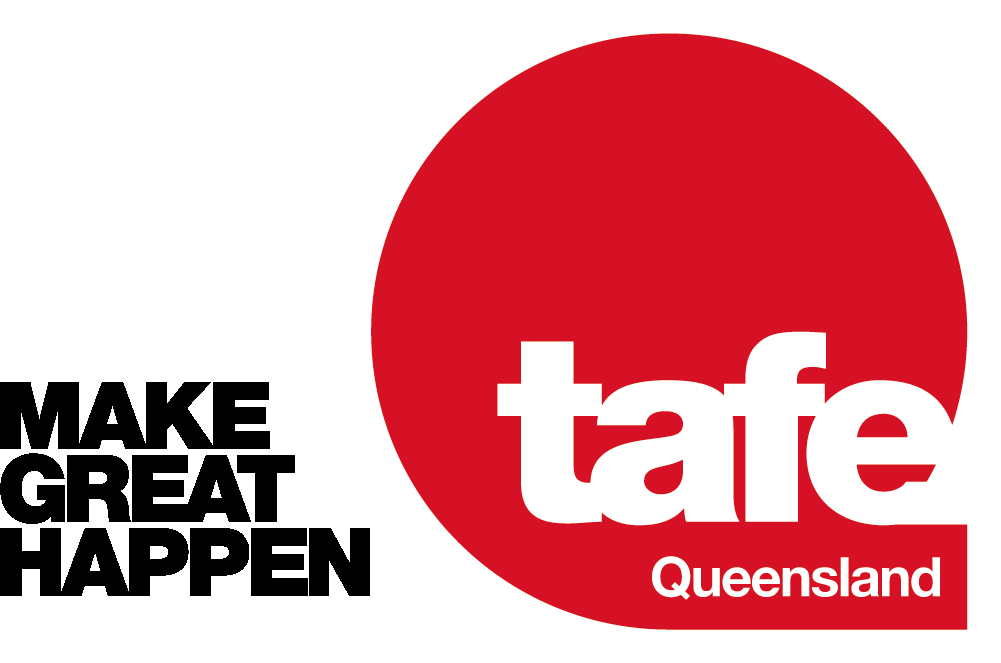 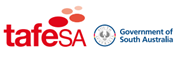 The why of our project?
Emerging Discussions – VET, NDCO, ATEND
DDA and Disability Standards for Education not well understood
Access Plans require disclosure
Training Packages not always written inclusively
Funding models differ between States/Territories
Limited VET guidance / professional learning resources 
Low levels of awareness /understanding about: 
Impacts of Disability on participation/learning
Reasonable adjustment
Inconsistent implementation of Accessibility Plans
Project Aims
Supporting Educators and Equity Practitioners 
Building networks for support and collegiality 
Promoting partnership in supporting students 
Developing understanding of Student/Equity Services
Broadening/Deepening understanding of reasonable adjustments and responsibilities 
Engaging in consistent conversations
What are we trying to achieve?
Improve correlation between equity practitioners, educators and students in responding to Access Plans
Build educator capability and confidence with student conversations on inherent requirements and reasonable adjustments 
Streamline organisational processes
Create a national model –National Training packages
Strengthen student voice and self-advocacy
Topics
What is an Access Plan 
Legal Framework 
An Access Plan’s Purpose
Role of Equity Services, Educators and Students 
Confidentiality and Disclosure 
Inherent Requirements and Reasonable Adjustments
Implementing, Documenting and Reviewing Access Plans
What’s in the Resource?
Presentation PPT 
Session Guidelines
Case Studies
Activity Sheets
Resources
PPT Presentation
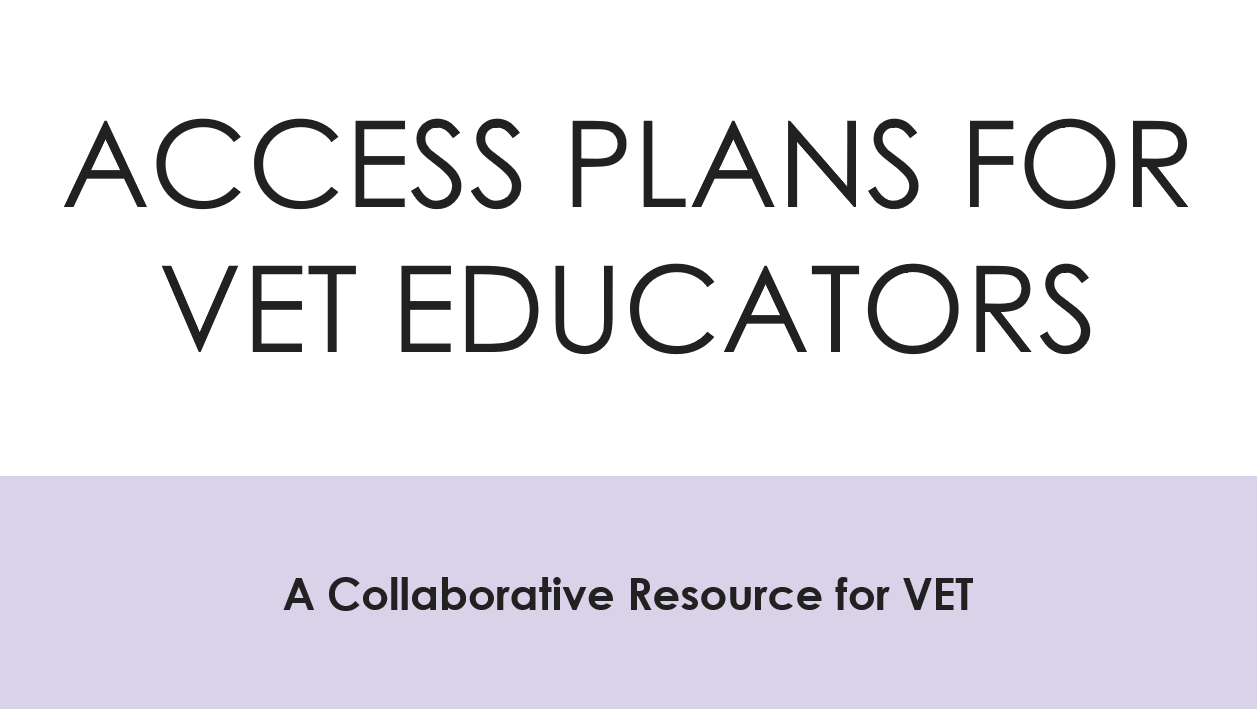 Session Guidelines
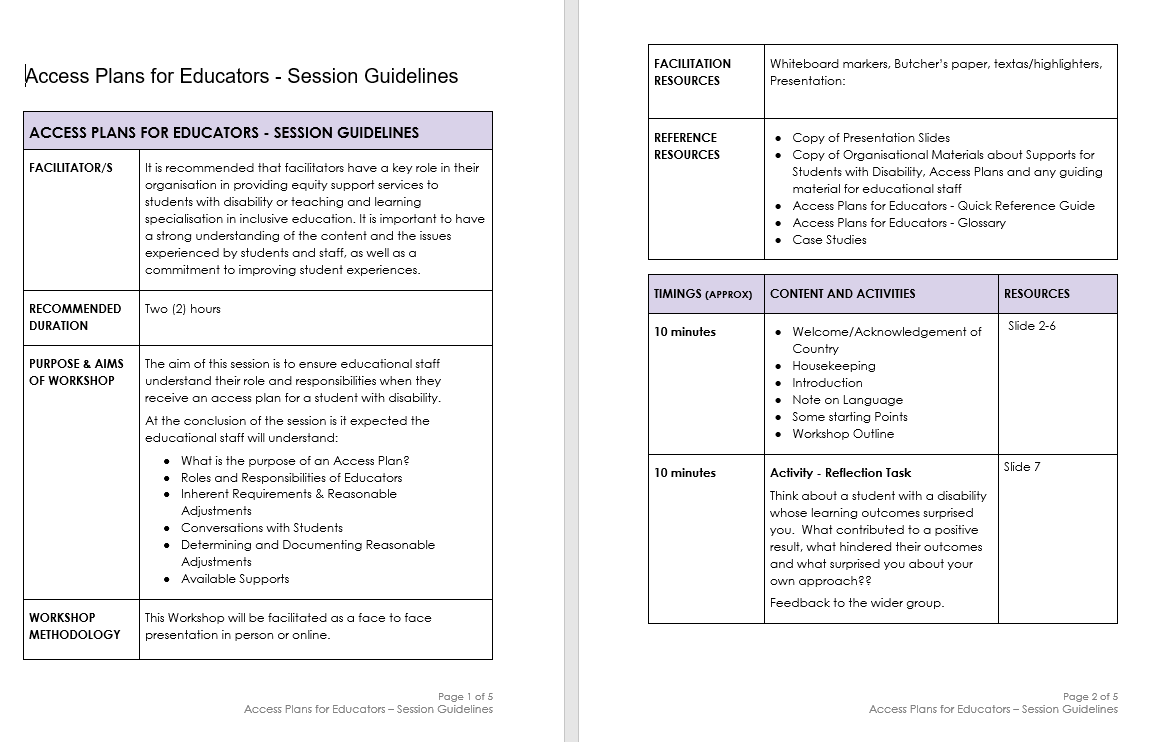 Activity Sheets
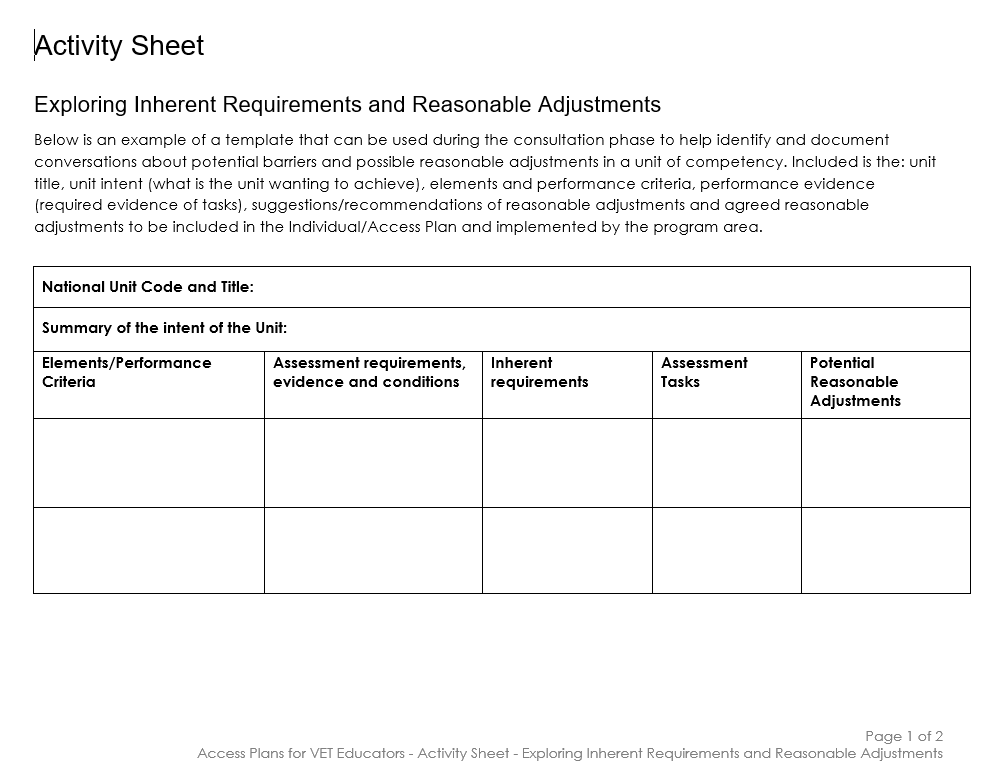 Resources
Fact Sheet – Outlining Process
Quick Reference Guide – Links and Resources
Glossary – Key Terms and Concepts
Case Studies
Profile of a Student
Impact on Learning
Implications for Student 
Event/Scenario
Suggested  Reasonable Adjustments / Inclusive Practices

                                        Examples - Sarah, Tayla, Ravi and Andre
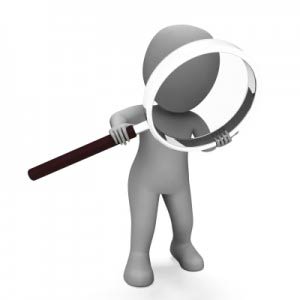 This Photo by Unknown Author is licensed under CC BY-SA-NC
Activity - Break Out Group Discussions
key issues you observe regarding responses to access plans
 key challenges in building educator capability regarding access plans
 strategies that you have used to improve responses to  access plans
Why this methodology?
Face to Face
 Engagement
 Myth busting 
 Unpacking 
 Sensitive 
 Previous Experience
 Can be Contextualised
Ways to use the resource
PD Gaps
 Cohorts
 Professional Learning Schedule
 TAE Delivery 
 Enhancing Complaints Resolution 
 Continuous Improvement
Key Messages in Delivery
Sense of belonging
 The Importance of Conversation
 Intervening Early 
 Partnership
 Educator Empowerment
Questions??
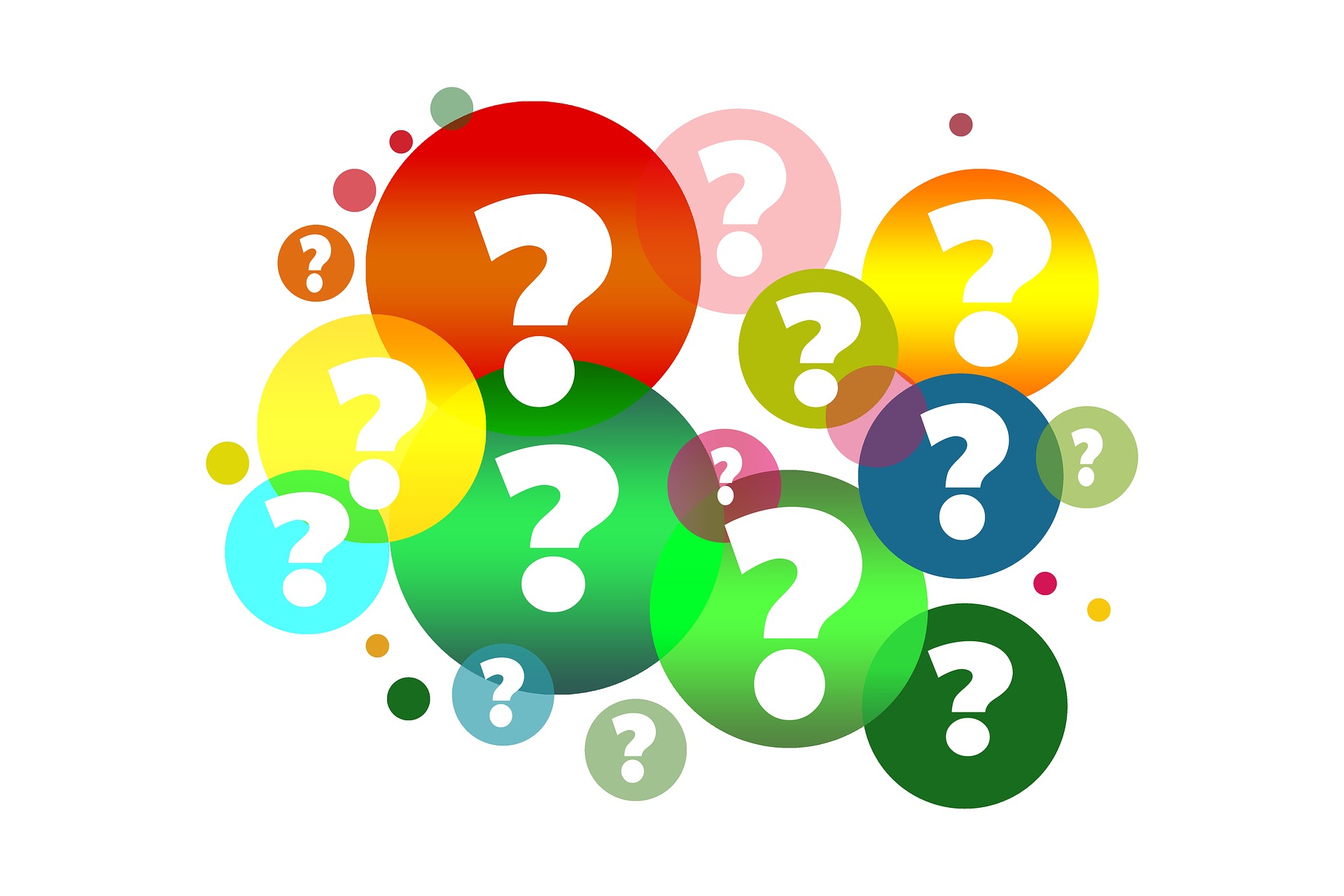 This Photo by Unknown Author is licensed under CC BY